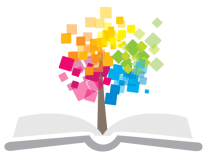 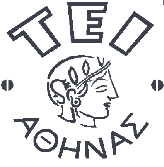 Ανοικτά Ακαδημαϊκά Μαθήματα στο ΤΕΙ Αθήνας
Συστήματα Υγείας (Θ)
Ενότητα 10: Σύστημα Υγείας στην Ελλάδα
Γιώργος Πιερράκος
Τμήμα Διοίκησης Επιχειρήσεων

Κατεύθυνση Διοίκησης Μονάδων Υγείας και Πρόνοιας
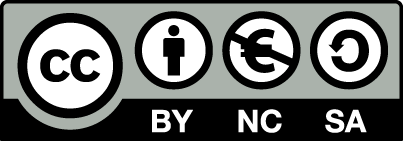 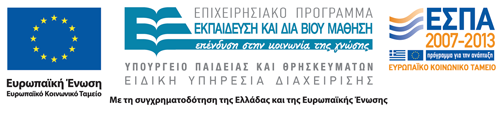 Σύστημα Υγείας στην Ελλάδα
Βασική θεσμική εξέλιξη του ΕΣΥ 1/2
Νόμος 1397 1983 ίδρυση του ΕΣΥ: ορίζονται τα πλαίσια και οι βάσεις για την ανάπτυξη ενός Εθνικού Συστήματος Υγείας (ΕΣΥ). 
Νόμος 2071/1992 για τον εκσυγχρονισμό και την οργάνωση του Ε.Σ.Υ πραγματοποιούνται σημαντικές αλλαγές στη φιλοσοφία του ΕΣΥ. 
Νόμος 2194/1994: Αποκατάσταση του Εθνικού Συστήματος Υγείας κατάργηση μιας σειράς άρθρων του Νόμου 2071/92 και η επαναφορά σε ισχύ μιας σειράς από διατάξεις του 1397/1983.
Νόμος 2519/1997: για τον εκσυγχρονισμό και την ανάπτυξη του ΕΣΥ: ανάπτυξη της δημόσιας υγείας.
Νόμος 2889/2001: Η Μεταρρύθμιση του ΕΣΥ: αποκέντρωση των υπηρεσιών υγείας ΠΕΣΥ. Από το 2003 στα ΠεΣΥ υπάγονται και όλες οι δομές Πρόνοιας (Πρόσωπα Δημόσιου και Ιδιωτικού Δικαίου) της περιφέρειας με την ονομασία ως Πε.ΣΥΠ, (Περιφερειακά Συστήματα Υγείας Πρόνοιας).
Νόμος  3235/2004: Πρωτοβάθμια Φροντίδα υγείας: Οργανισμός Κέντρων Υγείας (Οργανισμών Κοινωνικής Ασφάλισης), Οικογενειακός Γιατρός-Προσωπικός γιατρός –Ηλεκτρονική κάρτα υγείας.
Νόμος 3329/2005 Εθνικό Σύστημα Υγείας και Κοινωνικής Αλληλεγγύης και Λοιπές Διατάξεις: ΠΕΣΥΠΔΥΠΕ, Ολοήμερη λειτουργία Νοσοκομείων.
2
Βασική θεσμική εξέλιξη του ΕΣΥ 2/2
Ν. 3816/2010: Θετική λίστα φαρμάκων, τιμές αναφοράς για κάθε θεραπευτική κατηγορία.
Νόμος 3868/2010: Αναβάθμιση του Εθνικού Συστήματος Υγείας και λοιπές διατάξεις αρμοδιότητας του Υπουργείου Υγείας και Κοινωνικής Αλληλεγγύης: Ολοήμερη λειτουργία, απαγόρευση του καπνίσματος.
Ν. 3892/2010: Ηλεκτρονική καταχώρηση και εκτέλεση ιατρικών συνταγών και παραπεμπτικών ιατρικών εξετάσεων.
Νόμος 3918/2011 Διαρθρωτικές αλλαγές στο σύστημα υγείας και άλλες διατάξεις : επιχειρεί να αποσυνδέσει την προσφορά από τη ζήτηση και καθιστά τον Ε.Ο.Π.Υ.Υ κύριο χρηματοδότη.
Ν. 4025/2011: εσωτερικοί ελεγκτές δημόσιων μονάδων υγείας.
Ν. 4052/2012: περιφερειακή συγκρότηση ΕΣΥ, κοινή διαχείριση/λειτουργία διασυνδεόμενων νοσοκομείων, αναδιάρθρωση Υπουργείου Υγείας, εισαγωγή ΚΕΝ, γενόσημα.
Ν. 4238/2014: Πρωτοβάθμιο Εθνικό Δίκτυο Υγείας (Π.Ε.Δ.Υ.), αλλαγή σκοπού Ε.Ο.Π.Υ.Υ. και λοιπές διατάξεις- Οικογενειακός Γιατρός Ηλεκτρονικός φάκελος.
3
Ν. 3918/2011 ΕΟΠΥΥ Εθνικός Οργανισμός Παροχής Υπηρεσιών Υγείας
σύσταση ΕΟΠΥΥ, ένταξη νοσοκομείων ΙΚΑ στο ΕΣΥ.
περιφερειακός προγραμματισμός προμηθειών υγείας – ΠΠΠΥ, Συντονιστική Επιτροπή Προμηθειών, Επιτροπή Προδιαγραφών, Παρατηρητήριο Τιμών.
εξορθολογισμός συστήματος αδειοδότησης κυκλοφορίας, τιμολόγησης και αποζημίωσης των φαρμάκων: 
τιμολόγηση φαρμάκων με βάση τις τρεις χώρες της ΕΕ που έχουν τις χαμηλότερες τιμές, 
ποσό επιστροφής από τα φαρμακεία υπέρ των ασφαλιστικών φορέων, 
ποσό έκπτωσης φαρμακευτικών εταιρειών προς τα ασφαλιστικά ταμεία και τα νοσοκομεία, 
αναπροσαρμογή περιθωρίου κέρδους των φαρμακοποιών, 
μείωση περιθωρίου κέρδους χονδρεμπόρων.
4
Δημόσια Χρηματοδότηση
Φόροι
Φόροι
Εθνικό Κέντρο 
Άμεση Βοήθειας
ΕΚΑΒ
Κοινωνική Ασφάλιση
ΕΣΥ:
 Νοσοκομεία
 Κέντρα Υγείας 

+Στρατιωτικά Νοσοκομεία
Εθνικός Οργανισμός 
Παροχής Υπηρεσιών 
Υγείας (ΕΟΠΥΥ)
Εισφορές σε Δήμους
Κέντρα 
Υγείας Δήμων
 ΠΕΔΥ (Πρωτοβάθμιο 
Εθνικό Δίκτυο Υγείας)
Εισιτήριο 5 €
 Απογευματινά Ιατρεία έως 100 €
 Διάφορες πληρωμές
Συμβάσεις με 
Γιατρούς
Ιδιωτικές αμοιβές
Μονάδες Υγείας
 ΕΟΠΥΥ
ΕΣΥ
5
Δημόσια Υγεία-Ανοιχτή Φροντίδα-Τοπική Αυτοδιοίκηση
Αρμοδιότητες Δημοτικής Αυτοδιοίκησης  σχετικά με τη Δημόσια Υγεία Ν. 3172/2003:
Εξασφάλιση όρων υγιεινής διατροφής, ύδρευσης, αποχέτευσης και καθαριότητας.
Παροχή πρωτοβάθμιων υπηρεσιών υγείας, προγραμμάτων πρόληψης και αγωγής της υγείας μέσω των δημοτικών ιατρείων.
Έλεγχος τήρησης υγειονομικών προϋποθέσεων ίδρυσης και λειτουργίας καταστημάτων υγειονομικού ενδιαφέροντος και χορήγηση αδειών.
Προγράμματα Προστασίας ηλικιωμένων (ΚΑΠΗ, ΚΗΦΗ, Λέσχες Φιλίας, Βοήθεια στο σπίτι).
Παιδικοί και Βρεφονηπιακοί σταθμοί.
Προγράμματα στήριξης των ευπαθών ομάδων του πληθυσμού.
7
Ν. 3370/2005 «Οργάνωση και Λειτουργία των Υπηρεσιών Δημόσιας Υγείας»
Υιοθετείται ένας ευρύτερος ορισμός της Δημόσιας Υγείας
Κεντρικό επίπεδο
Γενική Γραμματεία Δημόσιας Υγείας
Γενική Διεύθυνση Δημόσιας Υγείας 
Περιφερειακό επίπεδο
Περιφερειακές Διευθύνσεις Δημόσιας Υγείας
Τοπικό επίπεδο
ΟΤΑ α’ και β’ βαθμού
8
Πρόγραμμα Καλλικράτης και Υγεία Ν. 3852/2010
Υγεία και περιφέρειες
Μεταβίβαση αρμοδιοτήτων ΔΥΠΕ.
Μέχρι 2 έτη το χρονικό διάστημα της μεταβατικής περιόδου.
Μπορούν να μεταφερθούν και άλλες αρμοδιότητες του Υπουργείο Υγείας.
10
Αρμοδιότητες στο τομέα της Υγείας 1/3
Λειτουργία επαγγελμάτων υγείας
Άσκηση αρμοδιοτήτων που αφορούν θέματα διακρατικών υιοθεσιών.
Έκδοση άδειας εισαγωγής εγκατάστασης και λειτουργίας μηχανημάτων παραγωγής ιοντιζουσών ακτινοβολιών για ιατρικούς σκοπούς και μικροβιολογικών εργαστηρίων
11
Αρμοδιότητες στο τομέα της Υγείας 2/3
Η υλοποίηση προγραμμάτων δημόσιας υγείας, κατά τις ρυθμίσεις του άρθρου 12 του ν. 3172/2003 (ΦΕΚ 197 Α΄).
Η χορήγηση αδειών ίδρυσης και λειτουργίας ιδιωτικών Μονάδων Ψυχικής Υγείας.
Εποπτεία Ιατρικών, Οδοντιατρικών και Φαρμακευτικών Συλλόγων των νομών της περιφέρειας.
12
Αρμοδιότητες στο τομέα της Υγείας 3/3
Διενέργεια κοινωνικών ερευνών για την εφαρμογή των προγραμμάτων πρόνοιας, καθώς και θέματα άσκησης κοινωνικής εργασίας.
Κοινωνική Εργασία. 
Παρακολούθηση και αδειοδότηση Κοινωνικών λειτουργών.
Μονάδες Φροντίδας Ηλικιωμένων.
Εφαρμογή προγραμμάτων προστασίας της μητέρας και των παιδιών προσχολικής ηλικίας.
 Ο υγειονομικός έλεγχος καταστημάτων κλπ.
13
Τέλος Ενότητας
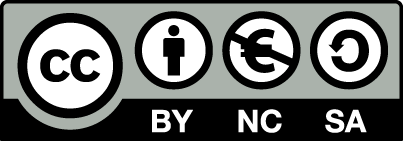 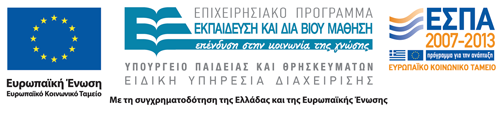 Σημειώματα
Σημείωμα Αναφοράς
Copyright Τεχνολογικό Εκπαιδευτικό Ίδρυμα Αθήνας, Γεώργιος Πιερράκος 2015. Γεώργιος Πιερράκος. «Συστήματα Υγείας (Θ). Ενότητα 10: Σύστημα Υγείας στην Ελλάδα». Έκδοση: 1.0. Αθήνα 2015. Διαθέσιμο από τη δικτυακή διεύθυνση: ocp.teiath.gr.
Σημείωμα Αδειοδότησης
Το παρόν υλικό διατίθεται με τους όρους της άδειας χρήσης Creative Commons Αναφορά, Μη Εμπορική Χρήση Παρόμοια Διανομή 4.0 [1] ή μεταγενέστερη, Διεθνής Έκδοση.   Εξαιρούνται τα αυτοτελή έργα τρίτων π.χ. φωτογραφίες, διαγράμματα κ.λ.π., τα οποία εμπεριέχονται σε αυτό. Οι όροι χρήσης των έργων τρίτων επεξηγούνται στη διαφάνεια  «Επεξήγηση όρων χρήσης έργων τρίτων». 
Τα έργα για τα οποία έχει ζητηθεί και δοθεί άδεια  αναφέρονται στο «Σημείωμα  Χρήσης Έργων Τρίτων».
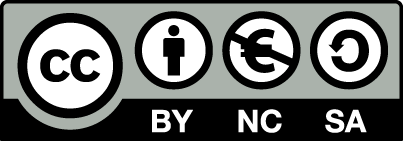 [1] http://creativecommons.org/licenses/by-nc-sa/4.0/ 
Ως Μη Εμπορική ορίζεται η χρήση:
που δεν περιλαμβάνει άμεσο ή έμμεσο οικονομικό όφελος από την χρήση του έργου, για το διανομέα του έργου και αδειοδόχο
που δεν περιλαμβάνει οικονομική συναλλαγή ως προϋπόθεση για τη χρήση ή πρόσβαση στο έργο
που δεν προσπορίζει στο διανομέα του έργου και αδειοδόχο έμμεσο οικονομικό όφελος (π.χ. διαφημίσεις) από την προβολή του έργου σε διαδικτυακό τόπο
Ο δικαιούχος μπορεί να παρέχει στον αδειοδόχο ξεχωριστή άδεια να χρησιμοποιεί το έργο για εμπορική χρήση, εφόσον αυτό του ζητηθεί.
Επεξήγηση όρων χρήσης έργων τρίτων
Δεν επιτρέπεται η επαναχρησιμοποίηση του έργου, παρά μόνο εάν ζητηθεί εκ νέου άδεια από το δημιουργό.
©
διαθέσιμο με άδεια CC-BY
Επιτρέπεται η επαναχρησιμοποίηση του έργου και η δημιουργία παραγώγων αυτού με απλή αναφορά του δημιουργού.
διαθέσιμο με άδεια CC-BY-SA
Επιτρέπεται η επαναχρησιμοποίηση του έργου με αναφορά του δημιουργού, και διάθεση του έργου ή του παράγωγου αυτού με την ίδια άδεια.
διαθέσιμο με άδεια CC-BY-ND
Επιτρέπεται η επαναχρησιμοποίηση του έργου με αναφορά του δημιουργού. 
Δεν επιτρέπεται η δημιουργία παραγώγων του έργου.
διαθέσιμο με άδεια CC-BY-NC
Επιτρέπεται η επαναχρησιμοποίηση του έργου με αναφορά του δημιουργού. 
Δεν επιτρέπεται η εμπορική χρήση του έργου.
Επιτρέπεται η επαναχρησιμοποίηση του έργου με αναφορά του δημιουργού.
και διάθεση του έργου ή του παράγωγου αυτού με την ίδια άδεια
Δεν επιτρέπεται η εμπορική χρήση του έργου.
διαθέσιμο με άδεια CC-BY-NC-SA
διαθέσιμο με άδεια CC-BY-NC-ND
Επιτρέπεται η επαναχρησιμοποίηση του έργου με αναφορά του δημιουργού.
Δεν επιτρέπεται η εμπορική χρήση του έργου και η δημιουργία παραγώγων του.
διαθέσιμο με άδεια 
CC0 Public Domain
Επιτρέπεται η επαναχρησιμοποίηση του έργου, η δημιουργία παραγώγων αυτού και η εμπορική του χρήση, χωρίς αναφορά του δημιουργού.
Επιτρέπεται η επαναχρησιμοποίηση του έργου, η δημιουργία παραγώγων αυτού και η εμπορική του χρήση, χωρίς αναφορά του δημιουργού.
διαθέσιμο ως κοινό κτήμα
χωρίς σήμανση
Συνήθως δεν επιτρέπεται η επαναχρησιμοποίηση του έργου.
Διατήρηση Σημειωμάτων
Οποιαδήποτε αναπαραγωγή ή διασκευή του υλικού θα πρέπει να συμπεριλαμβάνει:
το Σημείωμα Αναφοράς
το Σημείωμα Αδειοδότησης
τη δήλωση Διατήρησης Σημειωμάτων
το Σημείωμα Χρήσης Έργων Τρίτων (εφόσον υπάρχει)
μαζί με τους συνοδευόμενους υπερσυνδέσμους.
Χρηματοδότηση
Το παρόν εκπαιδευτικό υλικό έχει αναπτυχθεί στo πλαίσιo του εκπαιδευτικού έργου του διδάσκοντα.
Το έργο «Ανοικτά Ακαδημαϊκά Μαθήματα στο ΤΕΙ Αθηνών» έχει χρηματοδοτήσει μόνο την αναδιαμόρφωση του εκπαιδευτικού υλικού. 
Το έργο υλοποιείται στο πλαίσιο του Επιχειρησιακού Προγράμματος «Εκπαίδευση και Δια Βίου Μάθηση» και συγχρηματοδοτείται από την Ευρωπαϊκή Ένωση (Ευρωπαϊκό Κοινωνικό Ταμείο) και από εθνικούς πόρους.
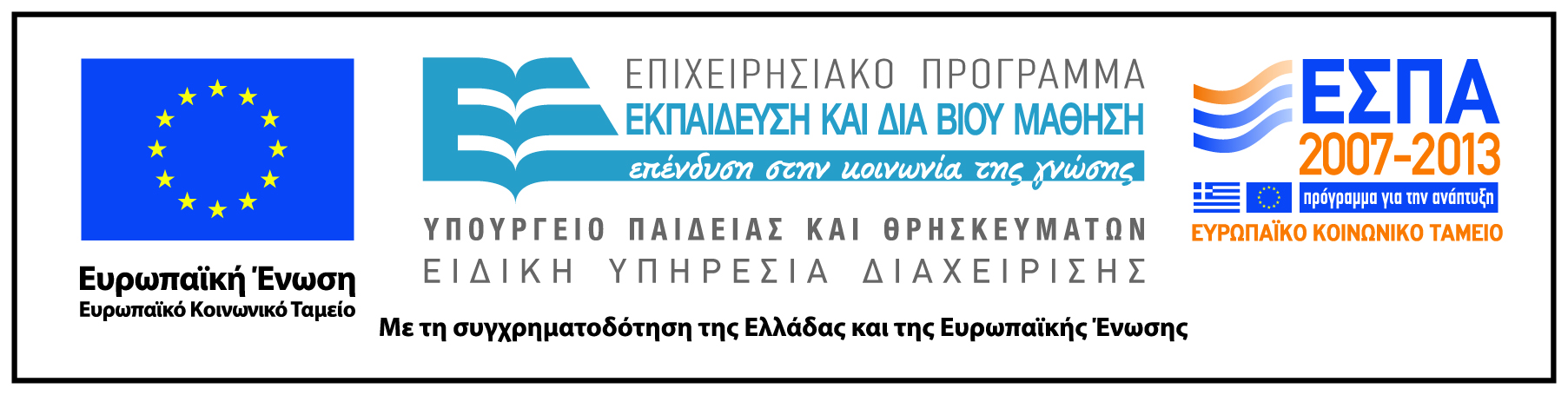